Einladung
 in die UNESCO City of Media Arts
Ankommen und Aufleben
Innovative UNESCO City of Media Arts
Unter den Top 10 im Europäischen Smart City Ranking
Wandelbare Kulturhauptstadt Europas 2009
Oberösterreichische Landeshauptstadtmit rund 780.000 Menschen im Einzugsgebiet
Rund 90% der österreichischen Bevölkerung wohnen im Umkreis von nur 250 km
[Speaker Notes: Video link]
Warum Linz?
Kultur für alle
Leistbare Vielfalt dank 12 Museen, 16 Bühnen und eines der modernsten Musiktheater.
Lebensqualität geht vor
Donaustadt mit 50% Grünland,Schifffahrt, Donauradweg, Donausteig
Linz ist erfolgreich
Enge Vernetzung von Forschung, Kreativen, Dienstleistern und Industrie.
Innovation erleben voestalpine Stahlwelt
Oper, Operette, Musical und Tanz im Musiktheater
Spazieren mit Weitblick am Pöstlingberg
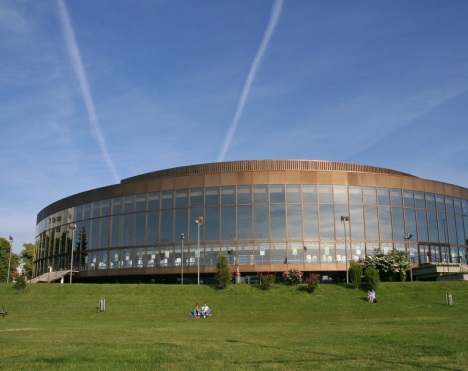 Erlebnis. Angebot
Musik im Brucknerhaus mit Ausblick in den Donaupark
Spiel von Licht und Kunst im Lentos Kunstmuseum
Neues Entdecken bei einer Mural Harbour Tour
Kurzvideo abspielen
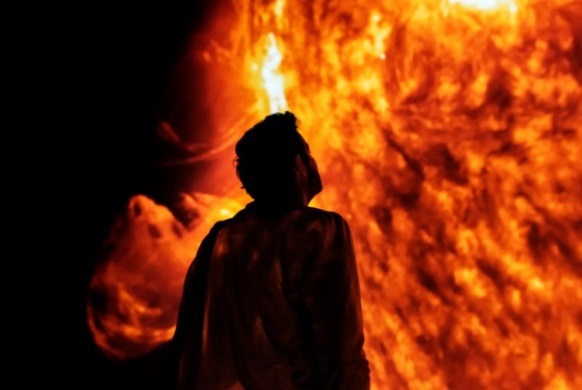 Im Ars Electronica Center die Zukunft erleben
Das größte Universalmuseum an einem Ort: Schlossmuseum Linz
Lustvolle Kunstformate im OÖ Kulturquartier
Anton Bruckner 1824 –1896
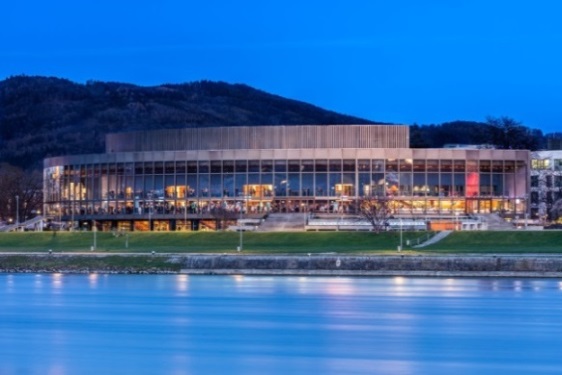 Der Komponist lebte in und um Linz und beeinflusst die Region noch heute. 
Das Brucknerhaus verbindet Musik auf internationalem Niveau mit einmaligen Blicken auf das Donauufer. 
Das weltweit angesehene Bruckner-Orchester blickt auf eine 200-jährige Geschichte zurück und ist regelmäßig in Linz zu erleben.
An den Orgeln von Linz und St. Florian veränderte Anton Bruckner den Lauf der Musik.
ZugLinz <> Wien
1:15 h
Im Zentrum Europas
Linz liegt in bester Lage und ist mit Auto, Bahn und Flugzeug rasch und sicher erreichbar. 

Flugverbindungen von/nach Linz:
Der Linzer „blue danube airport“ verbindet Europa und die Welt mit der UNESCO City of Media Arts.  

Direkte Zugverbindungen nach Linz u.a. von:
Salzburg Hauptbahnhof in 1:10 hMünchen Hauptbahnhof in 2:45 h
LINZ
VERÄNDERT


Kommen Sie nach Linz undlassen Sie sich überraschen.